Lacey Comprehensive Plan Update
Community Engagement and Branding
Goals:
Build broad awareness about the Plan
Educate people about the Plan’s relevance
Encourage participation in the full process (“Soup to Nuts”)
Communications Strategy
Goal: Implement an effective communications strategy to promote community engagement opportunities and build interest in the Comprehensive Plan.

Build awareness among hard-to-reach audiences.
Hard to Reach Audiences
Youth and Young Adults (18-30)
Renters
Equity-priority Communities
Others
Hard to Reach Audiences
Youth and Young Adults
Prioritize online engagement (web, social media)
Interactive educational games
Events staged at popular locales

Renters
Partner with large complexes/property management agencies

Equity-priority Communities
Translated collateral
Leverage cultural events
Partner with local schools (reach parents through kids)
Community Engagement
Collaborate with Local Community-Based Organizations 
Inform Decision-Making
Leverage Existing Community Engagement Efforts 
Identify Barriers to Participation 
Create Opportunities for Inclusive and Equitable Participation 
Build Long-Term Capacity for Civic Engagement around Planning and Development
Ensure accountability
Community Engagement Phasing
Visioning
Draft Plan
Final Plan
Community
Priorities
Multiple opportunities for public engagement throughout the process…
Community Engagement Phasing
Engagement efforts will align with Plan development phases:
Visioning (Summer 2024)
Community Priorities (Fall 2024)
Draft Plan (Winter/Spring 2025)
Final Plan (Spring/Summer 2025)
Phase 1: Visioning
Host Citywide Community Visioning event
Held at Library or City Hall
Youth and family-friendly
Engaging interactive exercises
Table at local events
Night Market @ The Depot, etc.
Launch online community survey
Promote via City website and social media
Phase 2: Community Priorities
Focus on local neighborhood events/pop-ups
Locations TBD
Explore incentives (through CBOs, businesses, etc.)
Launch map-based survey targeting local communities
Conduct outreach through community partners
Educational outreach through local schools
Local business outreach (lunch & learn, e.g.)
Phase 3: Draft Plan
Draft Plan Open House (in-person and virtual)
Spring 2025
Interactive kiosks at Library/City Hall
Launch the web-based plan interface that provides high-level context and allows for user comments on policy directions
Continue outreach to community partners, schools, businesses, etc.
Phase 4: Final Plan
The final Comprehensive Plan will be a web-based document that frames policies in an easy-to-understand way, allowing users to access the level of detail they want.
The Plan will also include printable PDFs for each chapter.
Supporting Materials
Branded Collateral
Print Material (brochures, invitations, etc.)
Digital/Social Media Content
Advertising (as needed)
Public Engagement Toolkit
Facilitator’s Guide
Activity materials w/ instructions
Sign in sheet
Web Tools
Visioning survey
Map-based survey
Interactive Plan
Branding
We have a name!

Envision Tomorrow
Lacey Comprehensive Plan Update
Logo Concepts
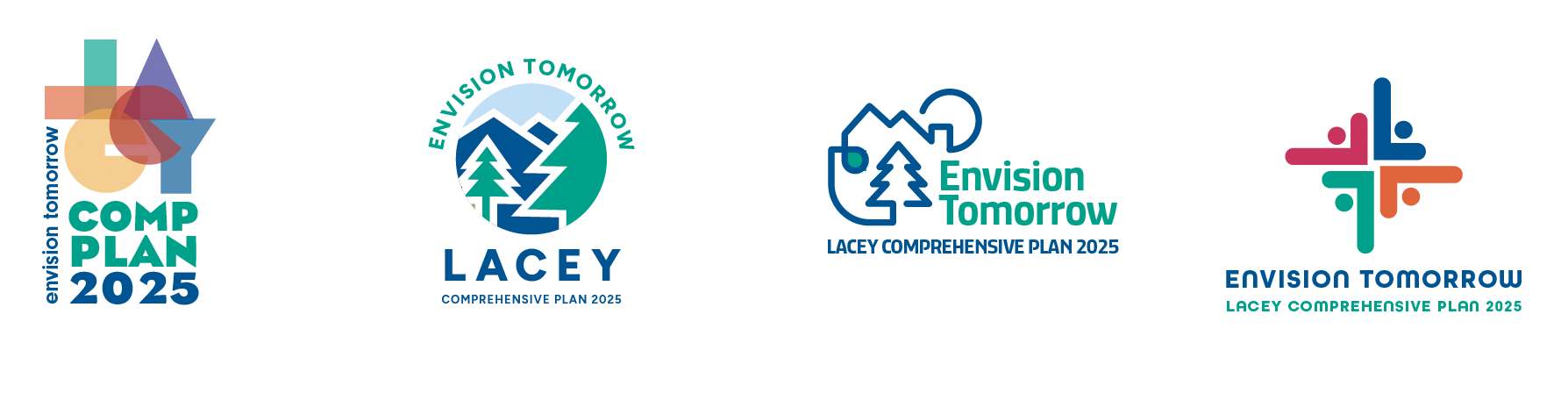 Next Steps
Plan Branding
Review logo concepts 
Develop brand style guide
Community Engagement Plan
Draft expected the week of 5/19
Target audience outreach strategies
Phase 1 Engagement: Preparation
Plan Community Visioning Event
Develop online survey instrument
Prepare supplemental outreach materials